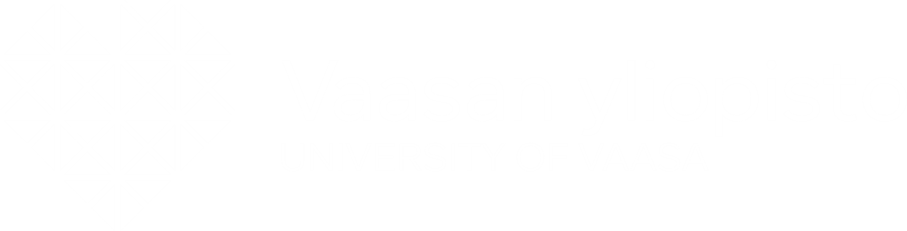 SATE2180Kenttäteorian perusteetLaplacen yhtälöSähkötekniikka/MV
Johdanto
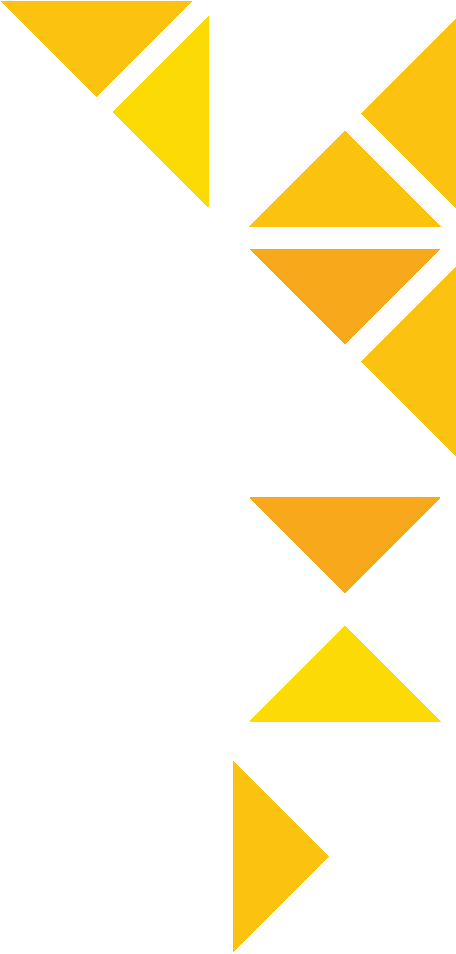 Sähkökentän voimakkuuden määrittäminen on vaikeaa
integroimalla varausjakaumia tai Gaussin lain perusteella, koska yleensä varausjakaumaa ei tunneta
potentiaalifunktion gradientin kautta, koska yleensä potentiaalifunktiota ei tiedetä koko alueella
5.10.2018
Vaasan yliopisto | Sähkötekniikka | SATE2180 Laplacen yhtälö
2
Poisonin yhtälö -> Laplacen yhtälö
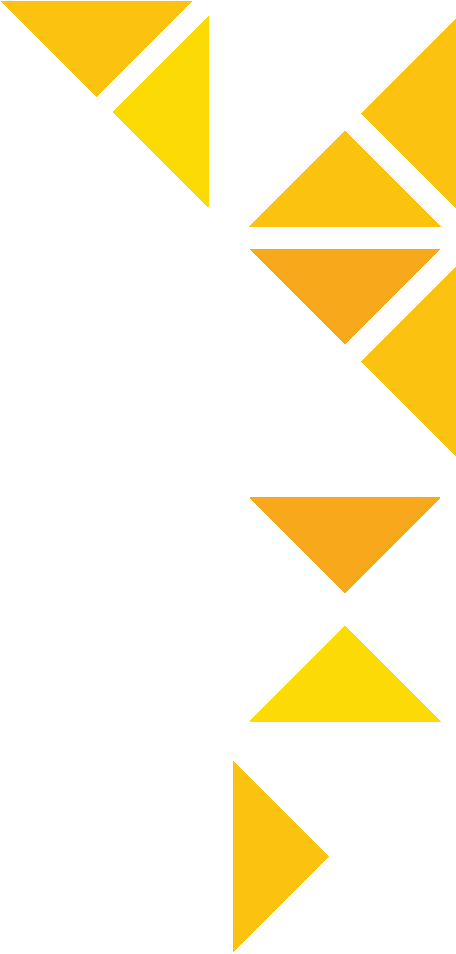 5.10.2018
Vaasan yliopisto | Sähkötekniikka | SATE2180 Laplacen yhtälö
3
Laplacen yhtälö karteesisessa koordinaatistossa
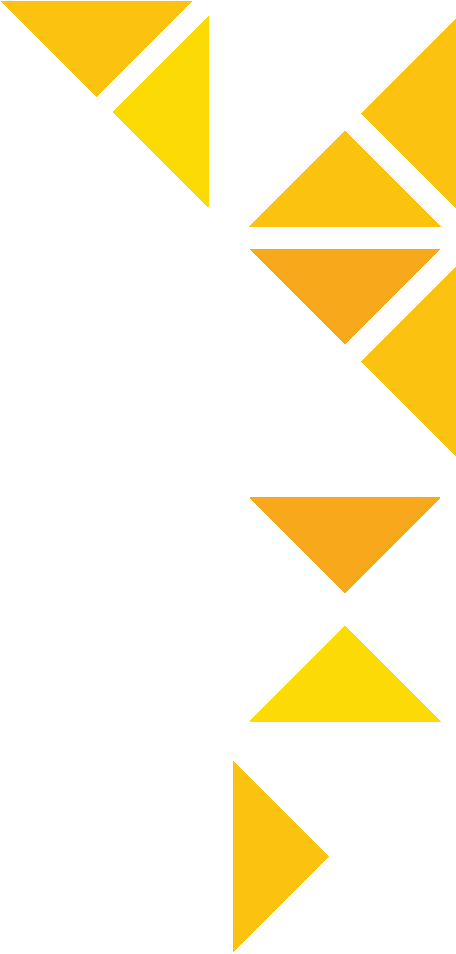 5.10.2018
Vaasan yliopisto | Sähkötekniikka | SATE2180 Laplacen yhtälö
4
Laplacen yhtälö sylinterikoordinaatistossa
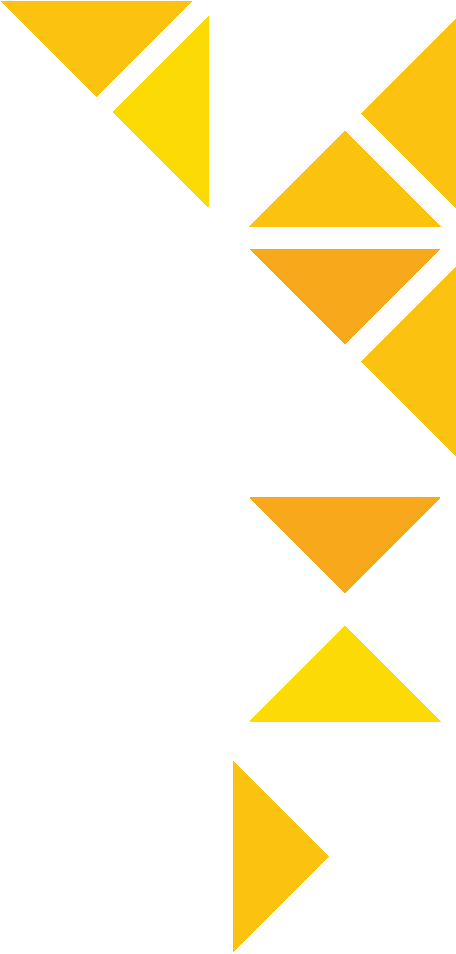 5.10.2018
Vaasan yliopisto | Sähkötekniikka | SATE2180 Laplacen yhtälö
5
Laplacen yhtälö pallokoordinaatistossa
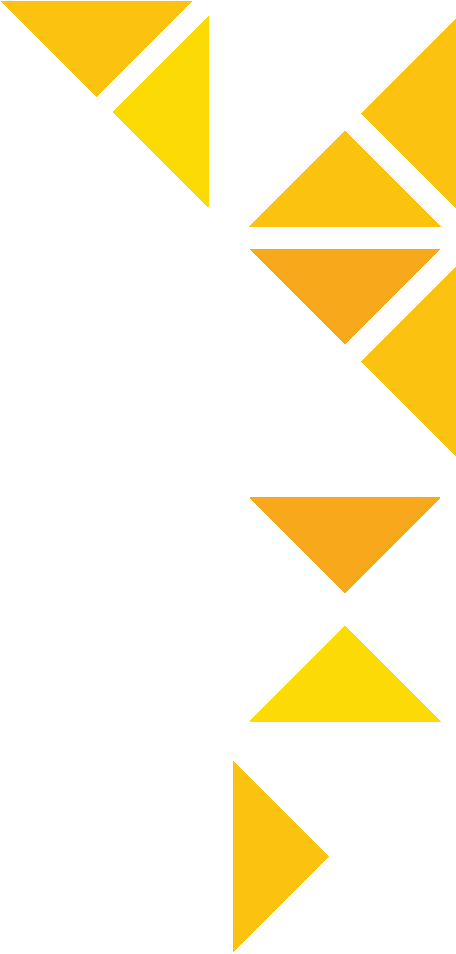 5.10.2018
Vaasan yliopisto | Sähkötekniikka | SATE2180 Laplacen yhtälö
6
z
V2
V1
V=100 V
’Ainutlaatuisuus’
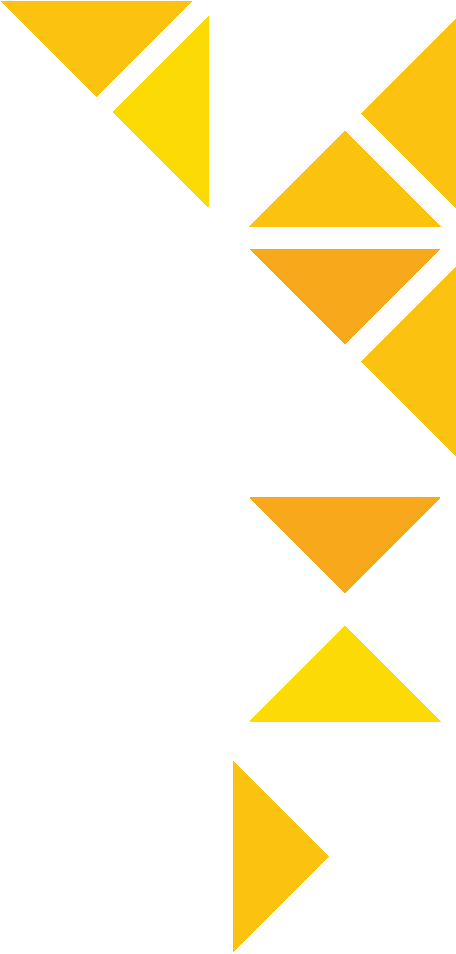 Sähköstaattisella probleemalla on vain yksi ratkaisu
5.10.2018
Vaasan yliopisto | Sähkötekniikka | SATE2180 Laplacen yhtälö
7
Keskiarvo- ja maksimi- teoreemat
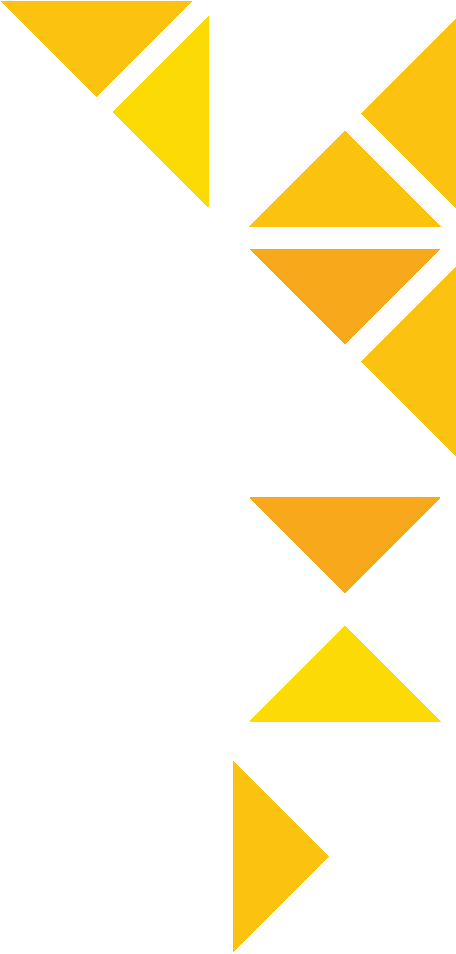 Varauksettomassa alueessa:
Ympyrän tai pallon keskipisteessä potentiaali V on keskiarvo kaikista ko. alueella olevista arvoista.
Varauksettomassa alueessa:
Potentiaalilla V ei voi olla maksimi- tai minimiarvoa ko. alueessa.
=> Potentiaalin V maksimiarvo on alueen rajapinnassa
5.10.2018
Vaasan yliopisto | Sähkötekniikka | SATE2180 Laplacen yhtälö
8
z
V = 100 V
d
Yksi muuttuja karteesisessa koordinaatistossa
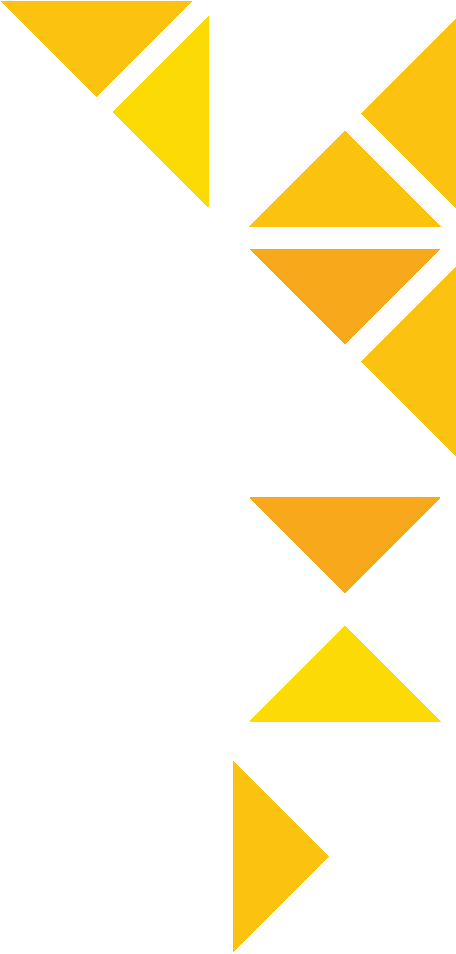 Levyjen välissä oleva tila on varaukseton.
Hajavuota ei huomioida.
Potentiaali on vain z:n funktio.
Integroidaan kahteen kertaan:
V = 0 V
5.10.2018
Vaasan yliopisto | Sähkötekniikka | SATE2180 Laplacen yhtälö
9
z
V = 100 V
d
Yksi muuttuja karteesisessa koordinaatistossa
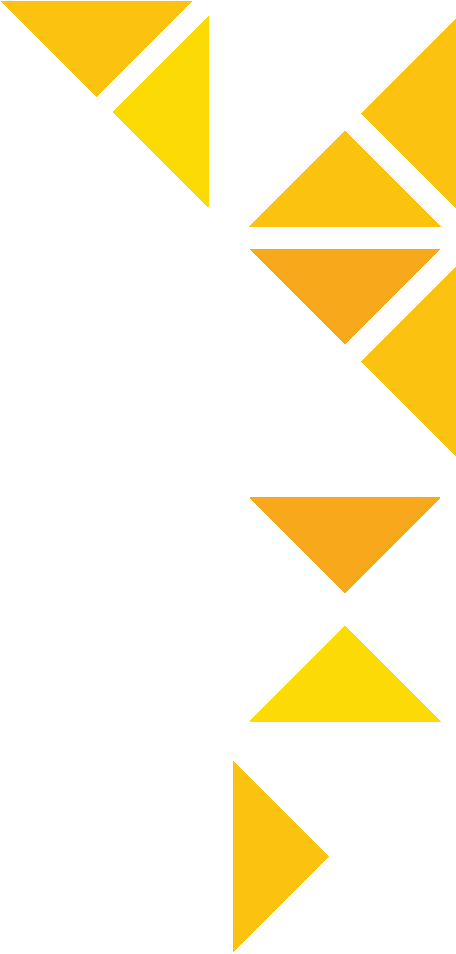 Käytetään apuna yhtälön kertoimien ratkaisussa rajaehtoja:
Joten sähkökentän voimakkuus:
Ja varaustiheys johdelevyillä:
V = 0 V
5.10.2018
Vaasan yliopisto | Sähkötekniikka | SATE2180 Laplacen yhtälö
10
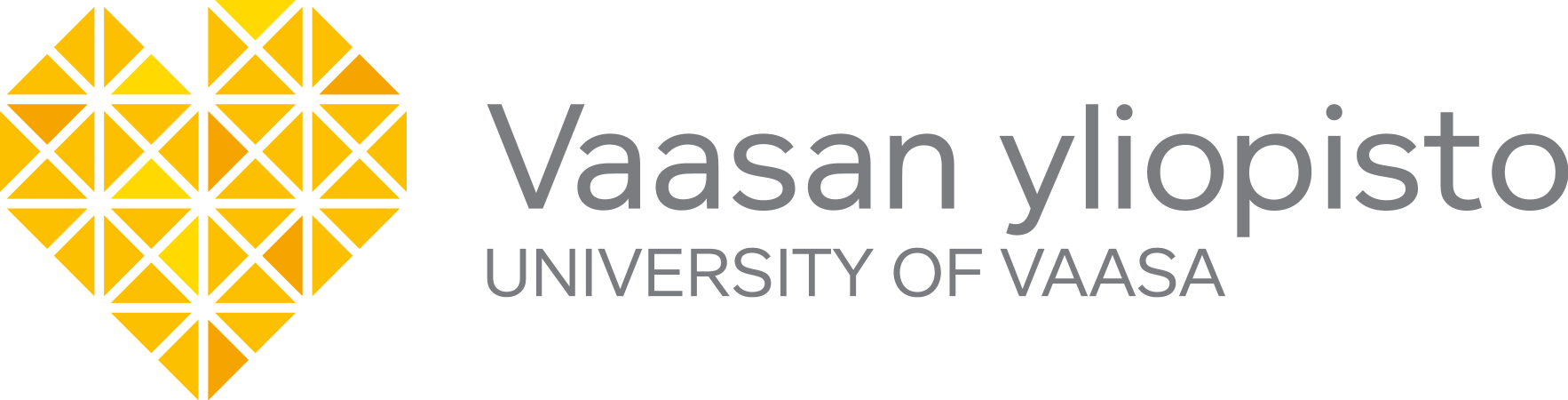 5.10.2018
Vaasan yliopisto | Sähkötekniikka | SATE2180 Laplacen yhtälö
11